Defina o escopo geográfico de manejo
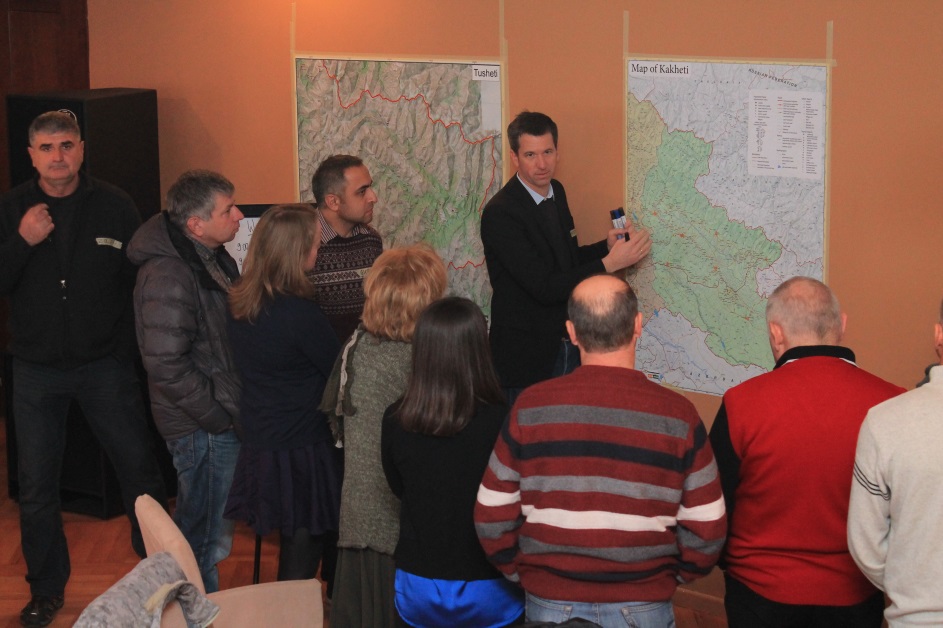 © Christina Lehmann 2014
Fase I
Preparação e conceitualização inicial 
Passo 1
Créditos e condições de uso
© Centre for Econics and Ecosystem Management, 2014
	O Centre for Econics and Ecosystem Management recomenda fortemente que esta apresentação seja dada por especialistas familiarizados com o processo da gestão adaptativa em geral (especialmente como desenvolvidos  pelas Parcerias das Medidas de Conservação dos Padrões Abertos para as Práticas de Conservação), bem como o método MARISCO si.
Você é livre para compartilhar esta apresentação e adaptá-la para o seu uso sob as seguintes condições:
Você deve atribuir o trabalho da forma especificada pelos autores (mas não de forma a sugerir 
         que estes  o apoiam, ou  a maneira que você usa a obra).
Você não pode utilizar esta obra para fins comerciais.
Se você alterar, transformar ou ampliar esta obra, você deve remover o logo do Centre for
         Econics and Ecosystem Management, e você pode distribuir a obra resultante somente sob as 
         mesmas ou semelhantes condições que este.
Esse material foi criado sob a liderança e responsabilidade de Prof. Dr. Pierre Ibisch e Dr. Peter Hobson, co-diretores do Centre for Econics and Ecosystem Management, o qual foi juntamente estabelecido por Eberswalde University for Sustainable Development e Writtle College. Compare: Ibisch, P.L. & P.R. Hobson (eds.) (2014): The MARISCO method: Adaptive MAnagement of vulnerability and RISk at COnservation sites. A guidebook for risk-robust, adaptive, and ecosystem-based conservation of biodiversity. Centre for Econics and Ecosystem Management, Eberswalde (ISBN 978-3-00-043244-6). 195 pp. – A apresentação de PowerPoint foi criada por Jamie Call, Christina Lehmann e Pierre Ibisch, e traduzida para o português por Sara Silva de Oliveira. Os autores dos gráficos e fotografias são indicados nos slides correspondentes. Apoiado pelo Deutsche Gesellschaft für Internationale Zusammenarbeit (GIZ) GmbH em nome de Bundesministerium für wirtschaftliche Zusammenarbeit und Entwicklung (BMZ).
2
1. Defina o escopo geográfico de manejo
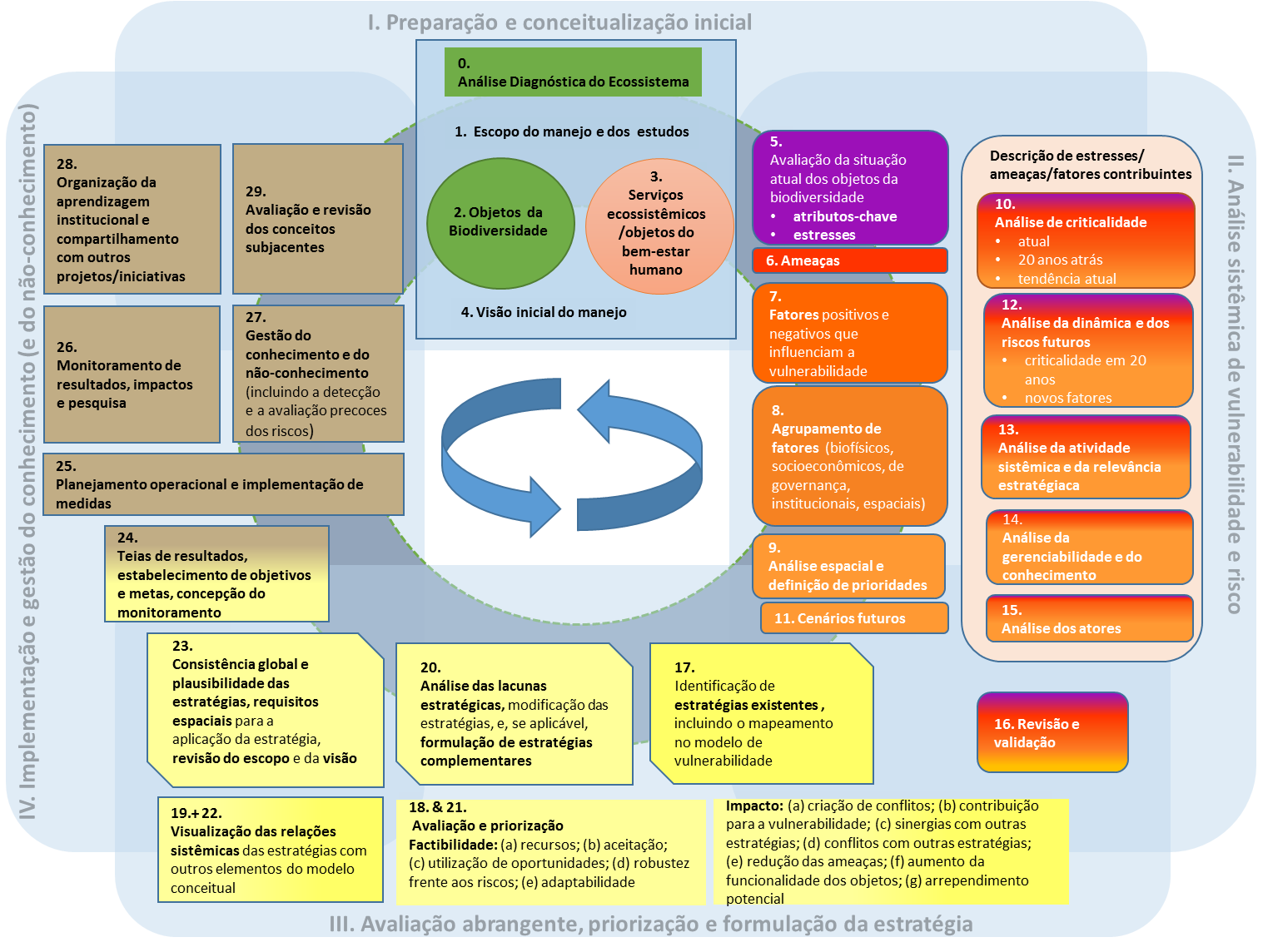 3
1. Defina o escopo geográfico de manejo
Objetivos de aprendizado
4
1. Defina o escopo geográfico de manejo
Sumário
O que é o escopo geográfico de manejo?



Por que é importante definir o escopo geográfico?



Como nós definimos o escopo geográfico?



Dicas Práticas
5
1. Defina o escopo geográfico de manejo
O que é o escopo geográfico de manejo?
A área de um projeto ou sítio onde o desenvolvimento de recursos é necessário para manter, restaurar ou desenvolver a funcionalidade do ecossistema.

Uma área ampla o bastante para incluir características relevantes de ecossistemas que precisam de consideração e manejo.
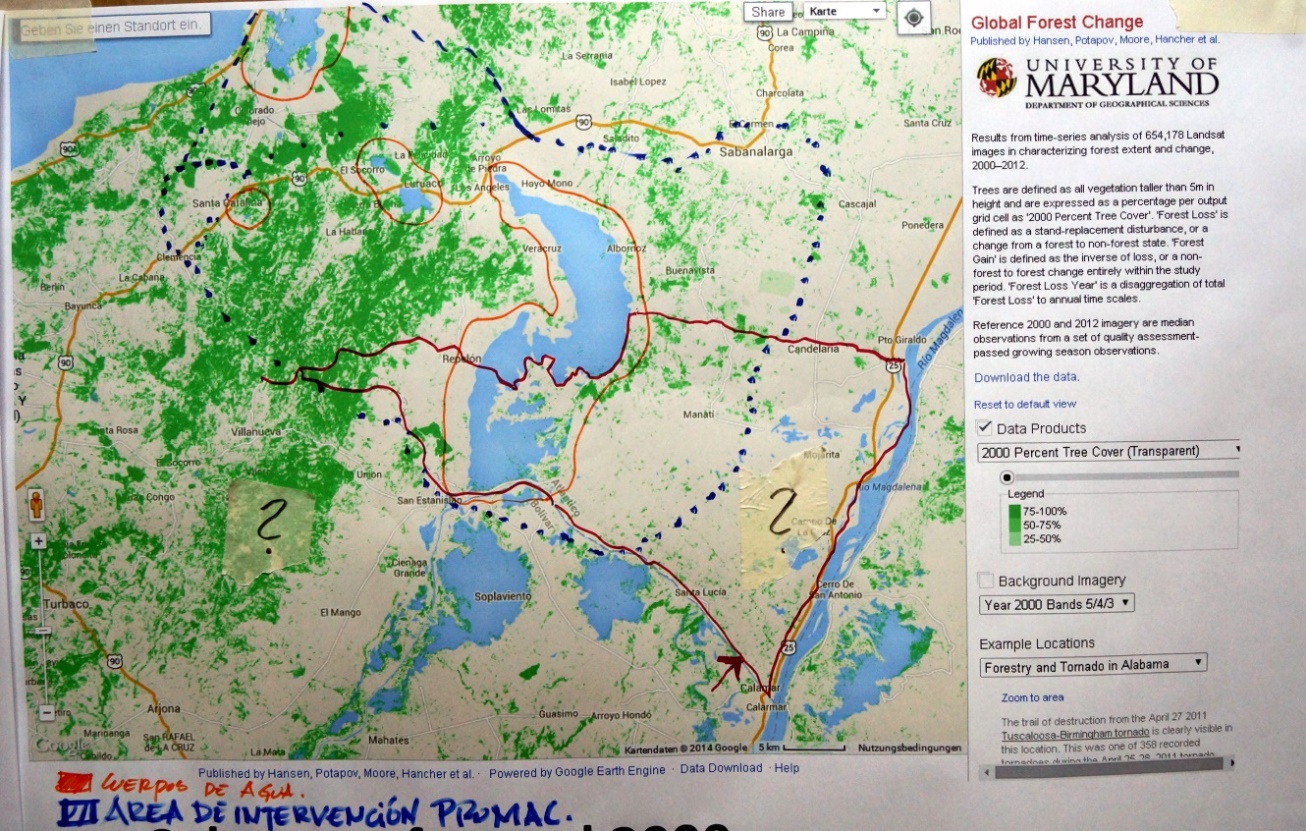 © Pierre Ibisch 2014
6
1. Defina o escopo geográfico de manejo
[Speaker Notes: Pictures: Pierre Ibisch]
Por que é importante definir o escopo geográfico?
Para construir um acordo em um terreno comum entre todos os participantes  todos sabem quais (elementos dos) ecossistemas são incluídos na análise de vulnerabilidade e risco.
Dá uma critério considerando unidades administrativas seguintes a serem abordados ao longo da pesquisa/ planejamento/ implementação de estratégias. 
Encorajamento para incluir unidades vizinhas (potencialmente além das fronteiras)
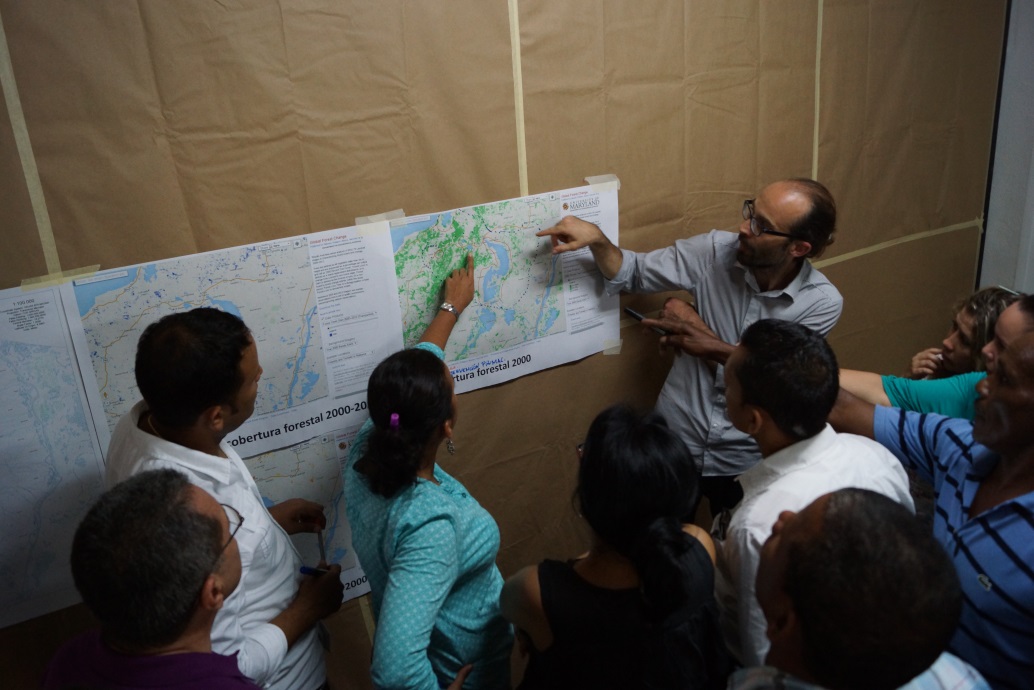 © Pierre Ibisch 2014
7
1. Defina o escopo geográfico de manejo
Como nós definimos o escopo geográfico?
A metáfora de um doutor médico e seu exame no paciente
Qual parte do corpo tem de ser examinado?
É apenas uma parte específica do corpo que mostra sintomas de doença ou tem algo por trás disso?
Quais partes do corpo precisam ser tratadas em ordem de curar um paciente?
A fonte de doença vem de outro lugar?
E sobre o ambiente dos pacientes?
Uma abordagem mais holística e funcional está para ser escolhida
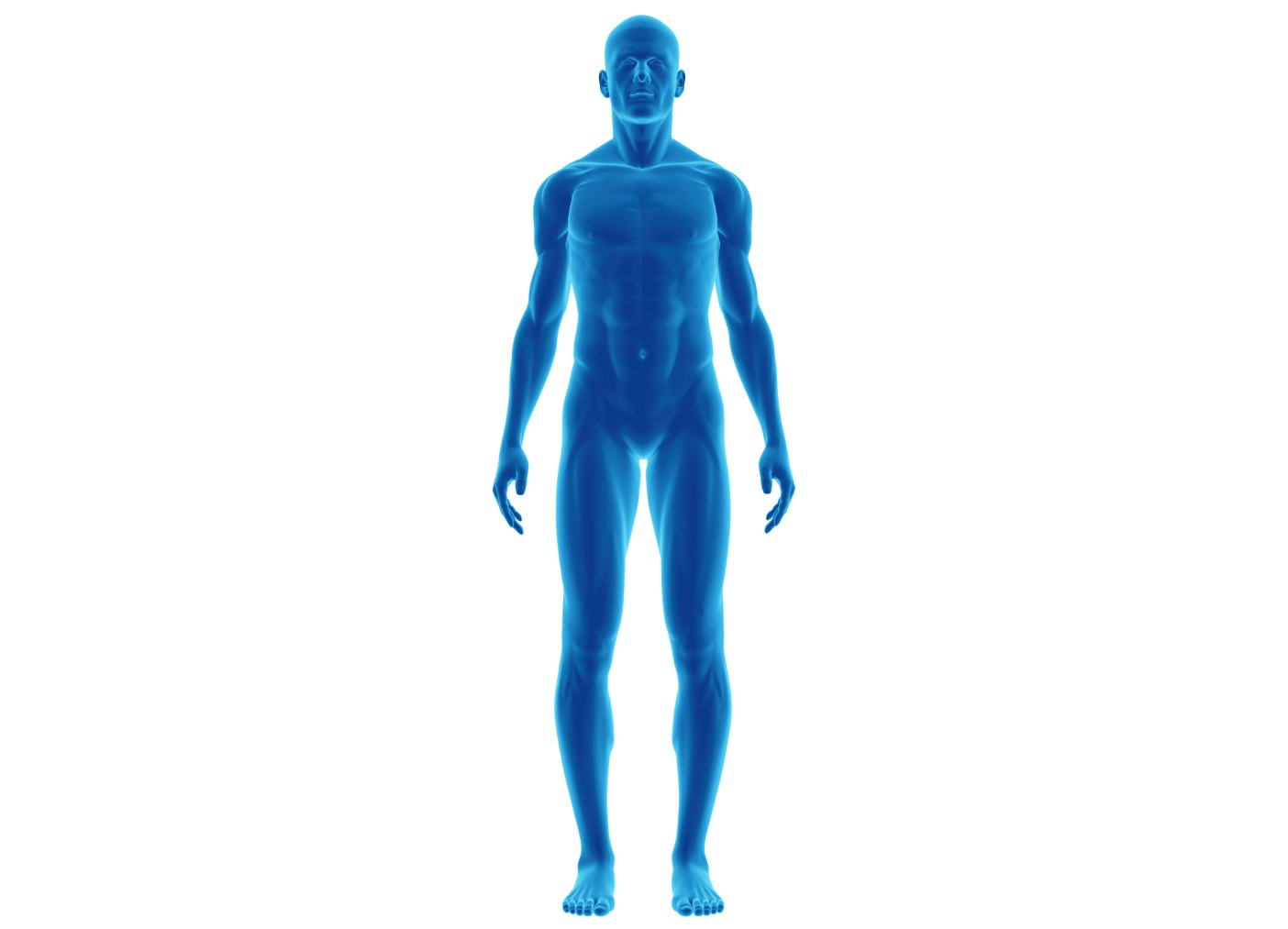 © Microsoft
8
1. Defina o escopo geográfico de manejo
Como nós definimos o escopo geográfico?
Mapas são de maior importância para visualizar a região de estudo e seus arredores
A fim de levar todas as influências em conta, as propriedades seguintes deveriam conter:
       - Tipos de habitat
          - Cobertura do uso do solo
          - Mudança da cobertura do uso do 
            solo (desmatamento)
          - Fronteira administrativas
          - Posse fundiária
          - Topografia
          - Hidrologia
          - Hidrologia (Bacias hidrográficas)
          - Infraestrutura
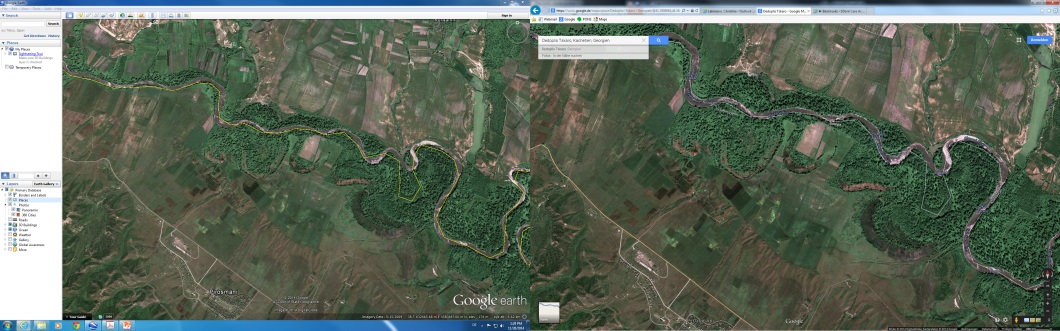 © Google earth
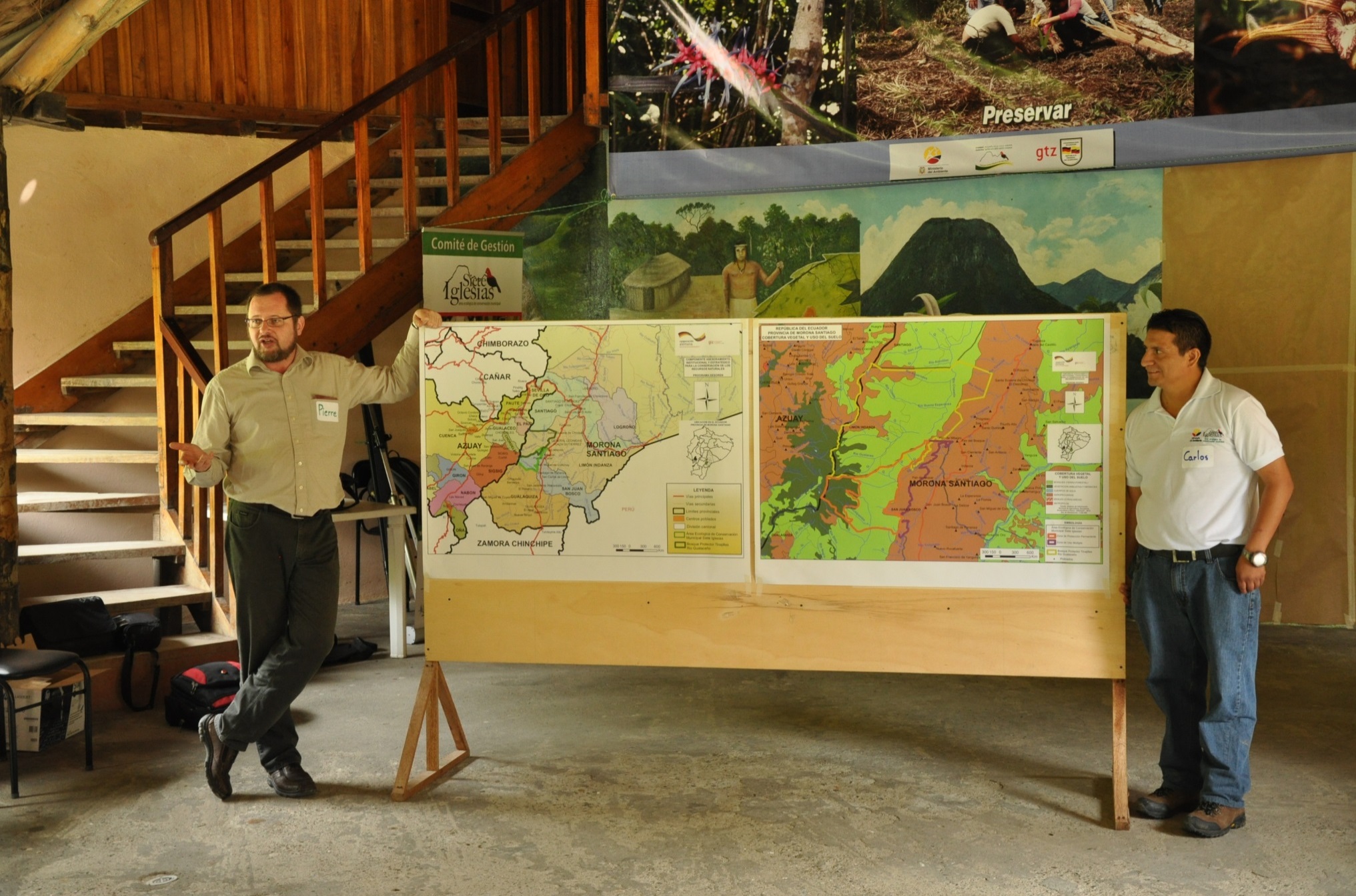 © Christoph Nowicki 2013
Figuras de satélites são úteis, pois eles são imagens na vida-real contendo características de superfície que não necessariamente aparecem em mapas 
Séries temporais mostrando as mudanças poderiam ser úteis
9
1. Defina o escopo geográfico de manejo
[Speaker Notes: Pictures: Pierre Ibisch]
Como nós definimos o escopo geográfico?
Onde aplicáveis, identifique a definição legal do sítio de conservação
Avalie a adequação da área existente considerando a compreensão das necessidades da biodiversidade que vão além das fronteiras definidas (ex. bloqueios florestais /corredores, fronteiras do ecossistema natural) assim como características socioeconômicas relevantes aos grupos de interesse
Amplie a área de análise se necessário
Tenha certeza que os participantes entendem que o escopo será revisado posteriormente
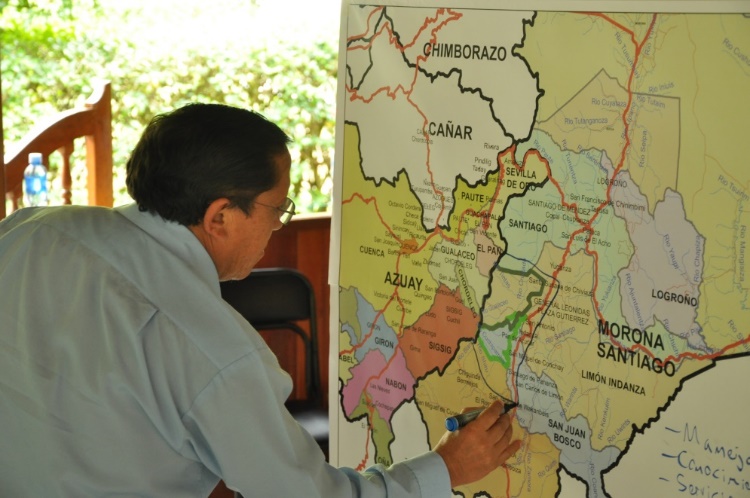 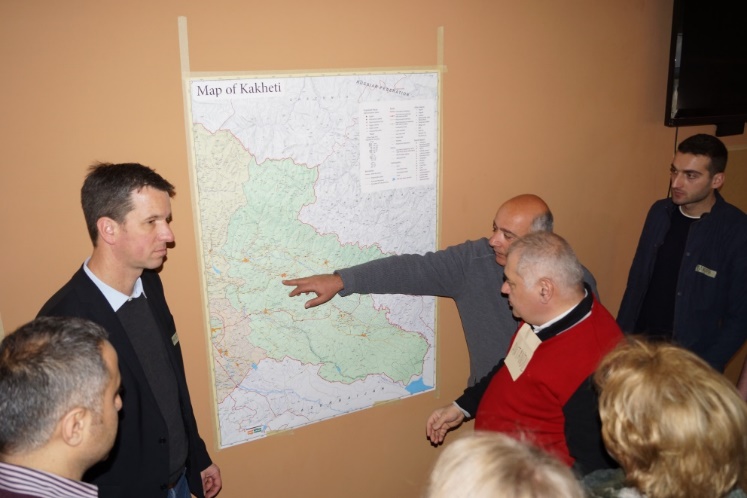 © Christoph Nowicki 2013
© Pierre Ibisch 2014
10
1. Defina o escopo geográfico de manejo
[Speaker Notes: Pictures: Pierre Ibisch]
Dicas Práticas
Tamanho importa! Quanto maior o tamanho dos mapas, mais fácil de trabalhar neles e com eles
Em caso de conservação legalmente estabelecida ou sítios de planejamento (ex. áreas protegidas e municipalidades), tenha certeza que mapas incluem uma zona de amortecimento mais ampla (participantes raramente decidem em expandir o escopo de análise além das regiões retratadas nos mapas)
O encorajamento dos participantes para expandir a área além das fronteiras é necessário às vezes (quando apropriado)
Leve o requerimento do conhecimento do escopo do projeto original e as expectativas do cliente em conta
Proponha mapas os quais podem ser desenhados (material de trabalho!)
11
1. Defina o escopo geográfico de manejo